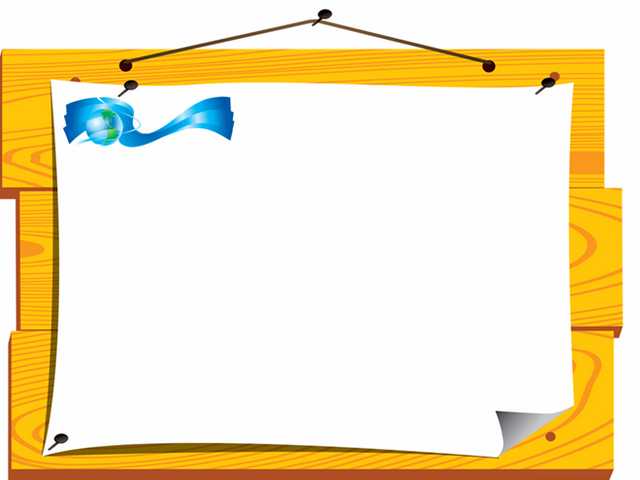 Иркутская область
Нижнеилимский район
МОУ «Видимская сош»
Подставка под цветок
Бордзей Е.В.,Бордзей Дмитрий 
11 класс
МОУ «
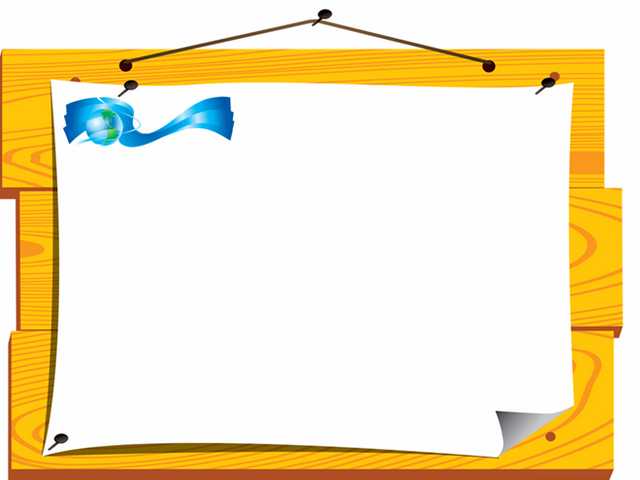 Цель проекта:
1. Изготовить подставку для цветов.
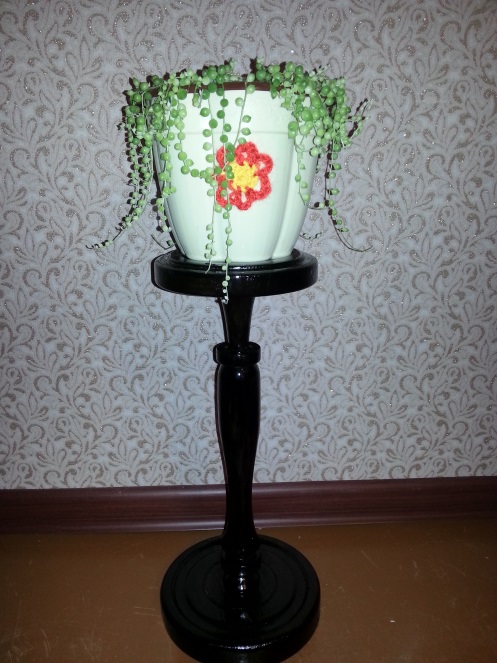 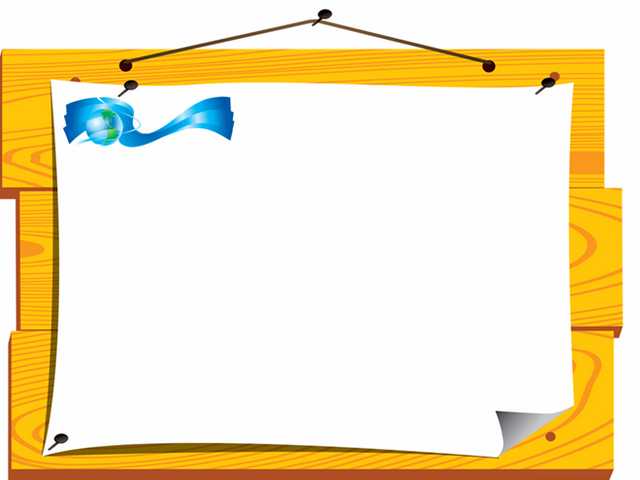 Задачи проекта:
1. Выбор варианта конструкции подставки.
2. Выбор материалов для изготовления.
3. Расчет размеров.
4. Составление технологической документации.
5. Выбор оборудования и инструментов.
6. Выполнение изделия.
7. Экономический расчет.
8. Оценка изделия.
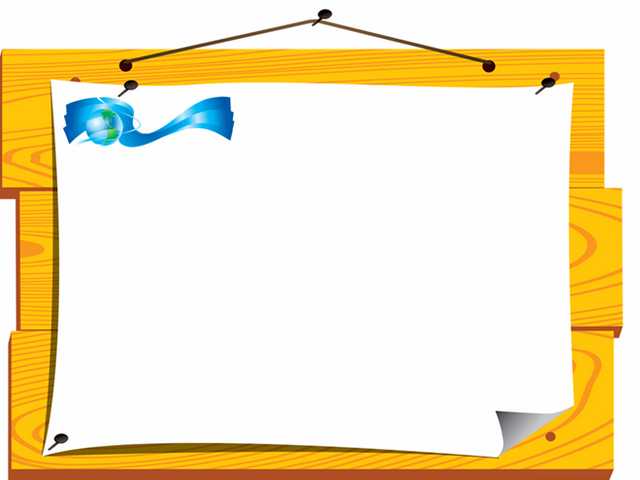 Основные требования к изделию:
1. Изделие должно быть выполнено из дерева – экологически безопасного материала.
2. Изделие должно быть прочным, удобным в эксплуатации.
3. Изделие должно выглядеть эстетично.
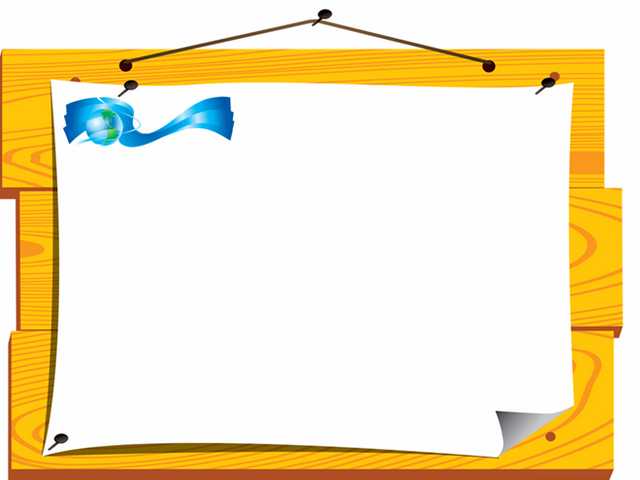 Оборудование и инструменты:
 1. Столярный верстак.
2. Слесарный верстак с тисками.
3. Сверлильный станок с набором сверл.
4. Токарный станок по дереву.
5. Напильник, резцы.
6. Ножовка по дереву. 
7. Молоток.
8. Шлифовальная шкурка.
9. Измерительные и разметочные инструменты – циркуль, линейка, угольник, карандаш,  штангенциркуль.
10. Кисточка.
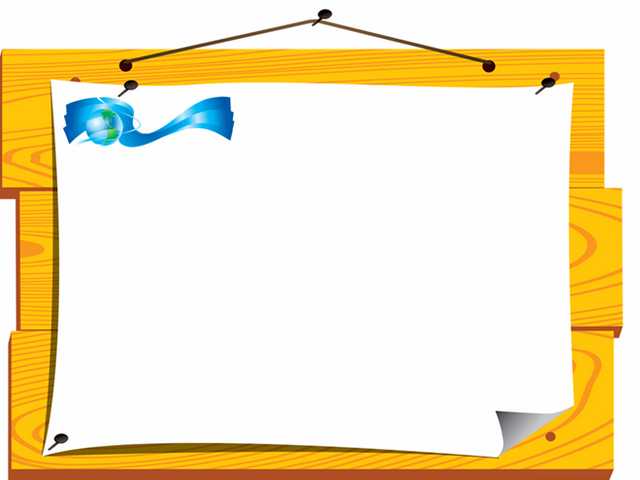 Правила техники безопасности во время работы.
 
      Работа по изготовлению подставки проводилась в школьной мастерской и техника безопасности соблюдалась согласно инструкциям, утвержденным в МОУ «Видимская сош». 
     Это инструкции по ручной обработке древесины и работе на сверлильном станке, которые находятся на рабочих местах.
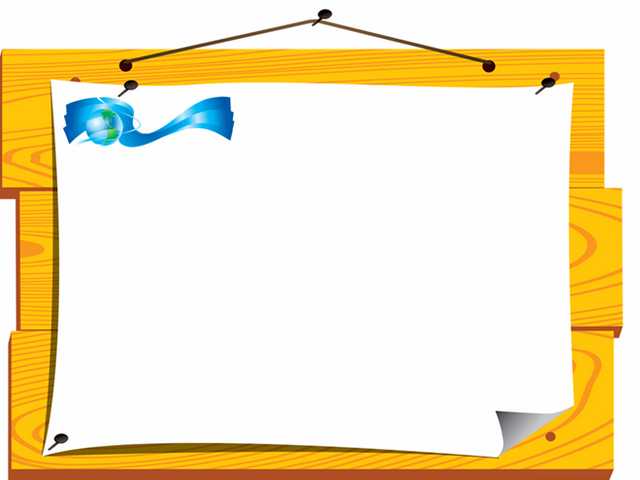 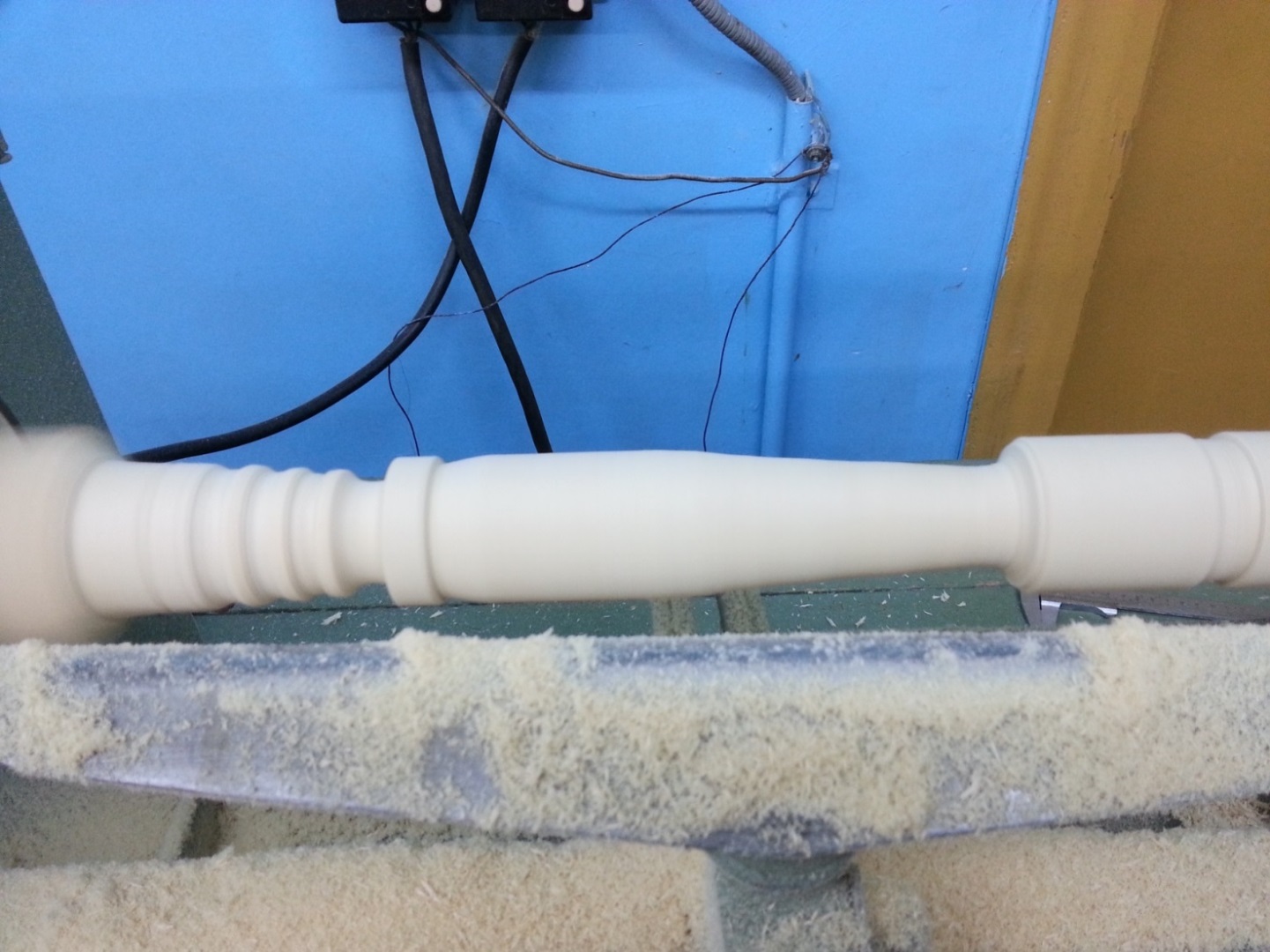 Вытачивание ножки
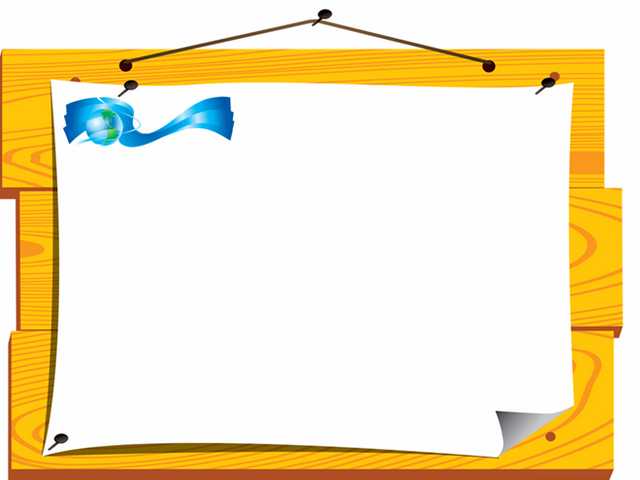 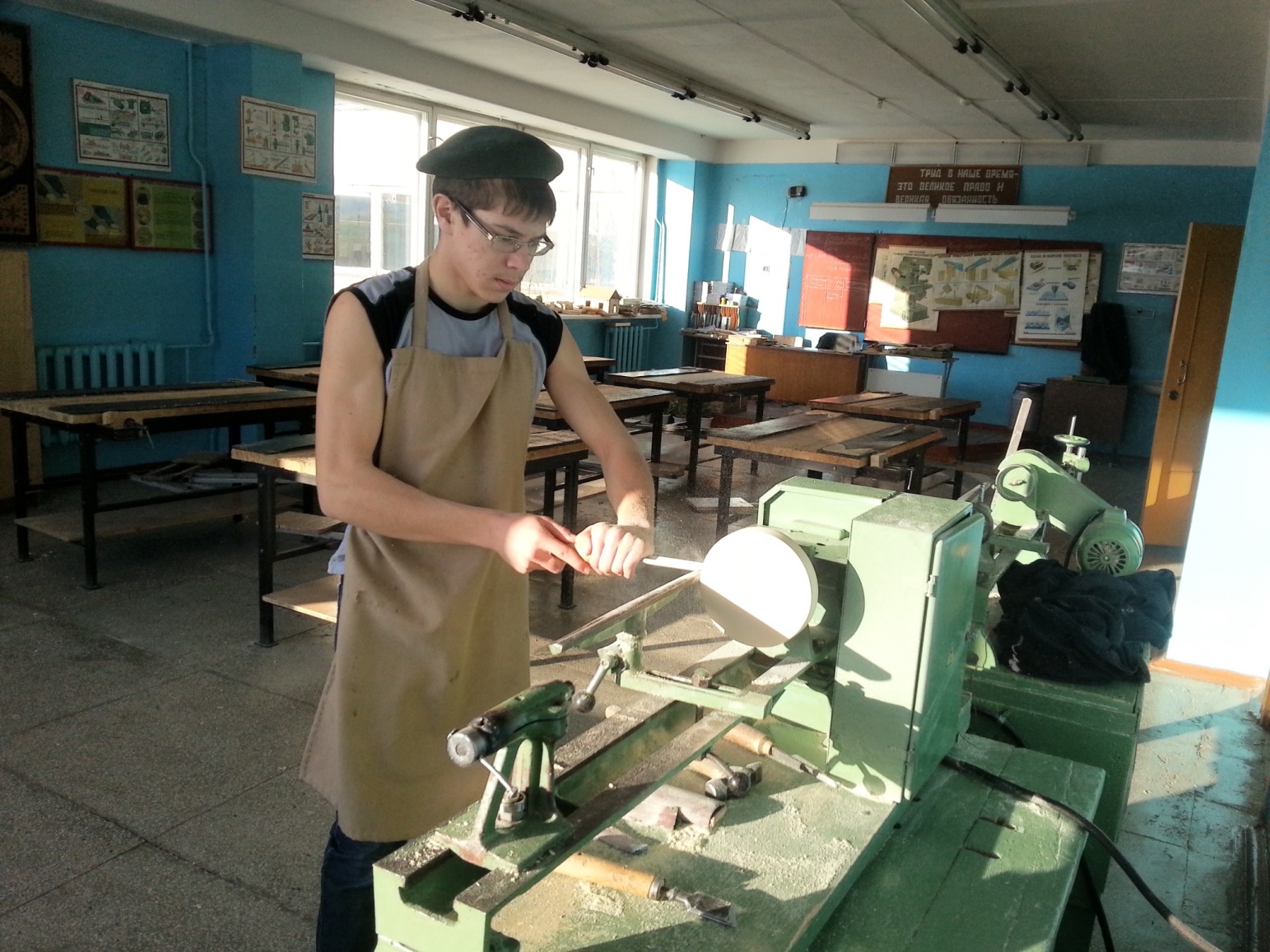 Обработка дисков
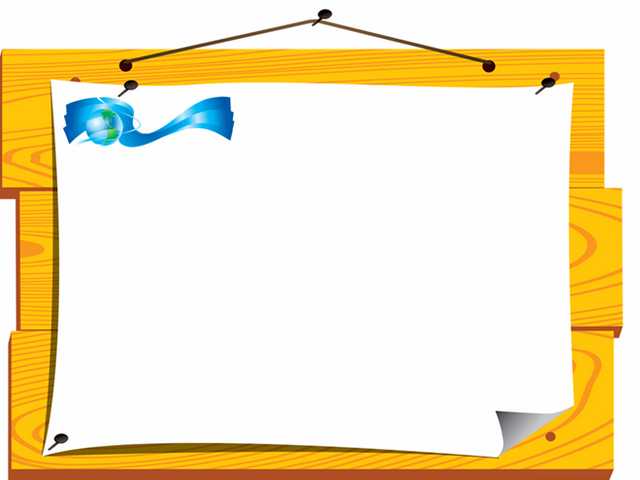 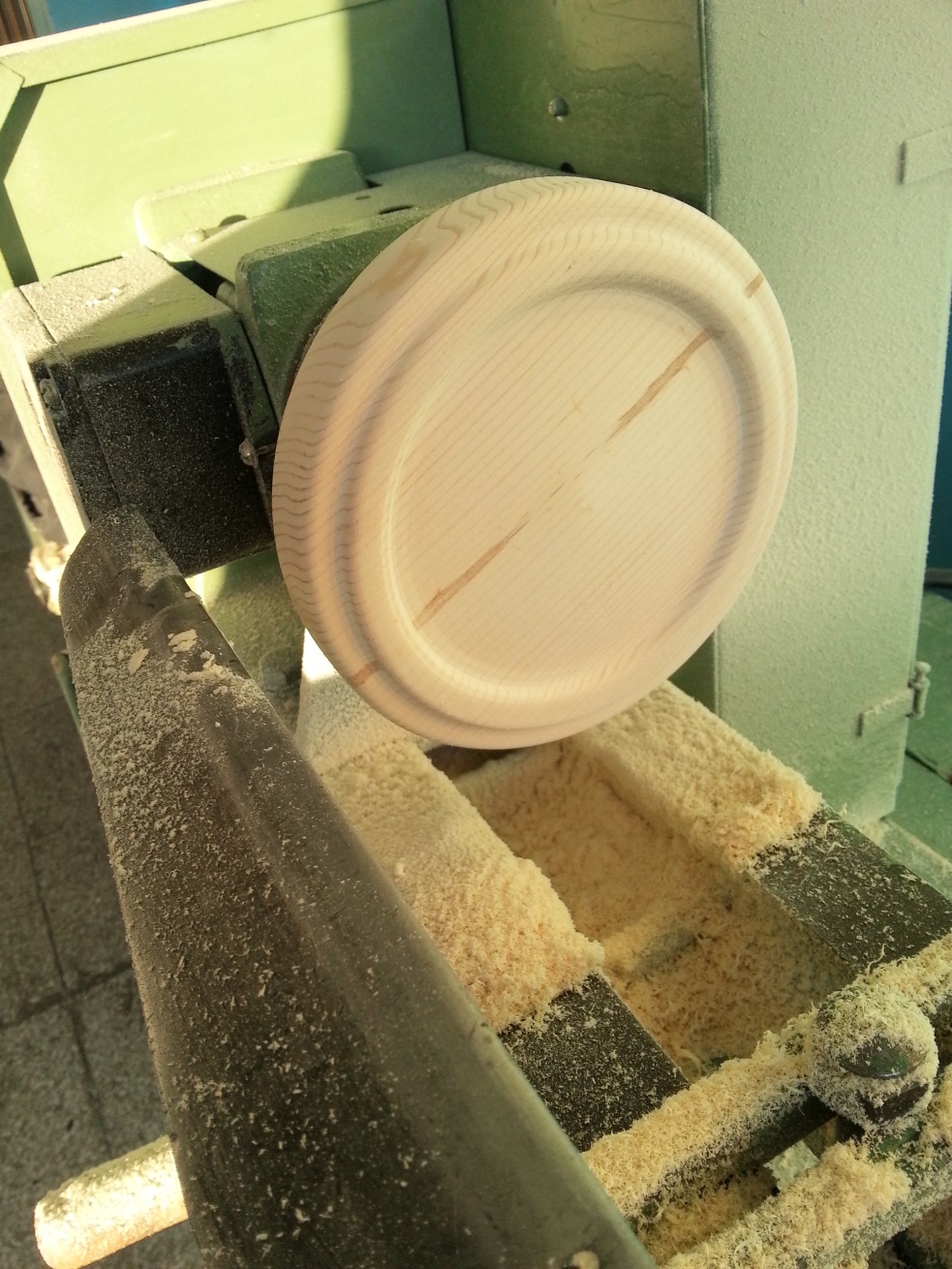 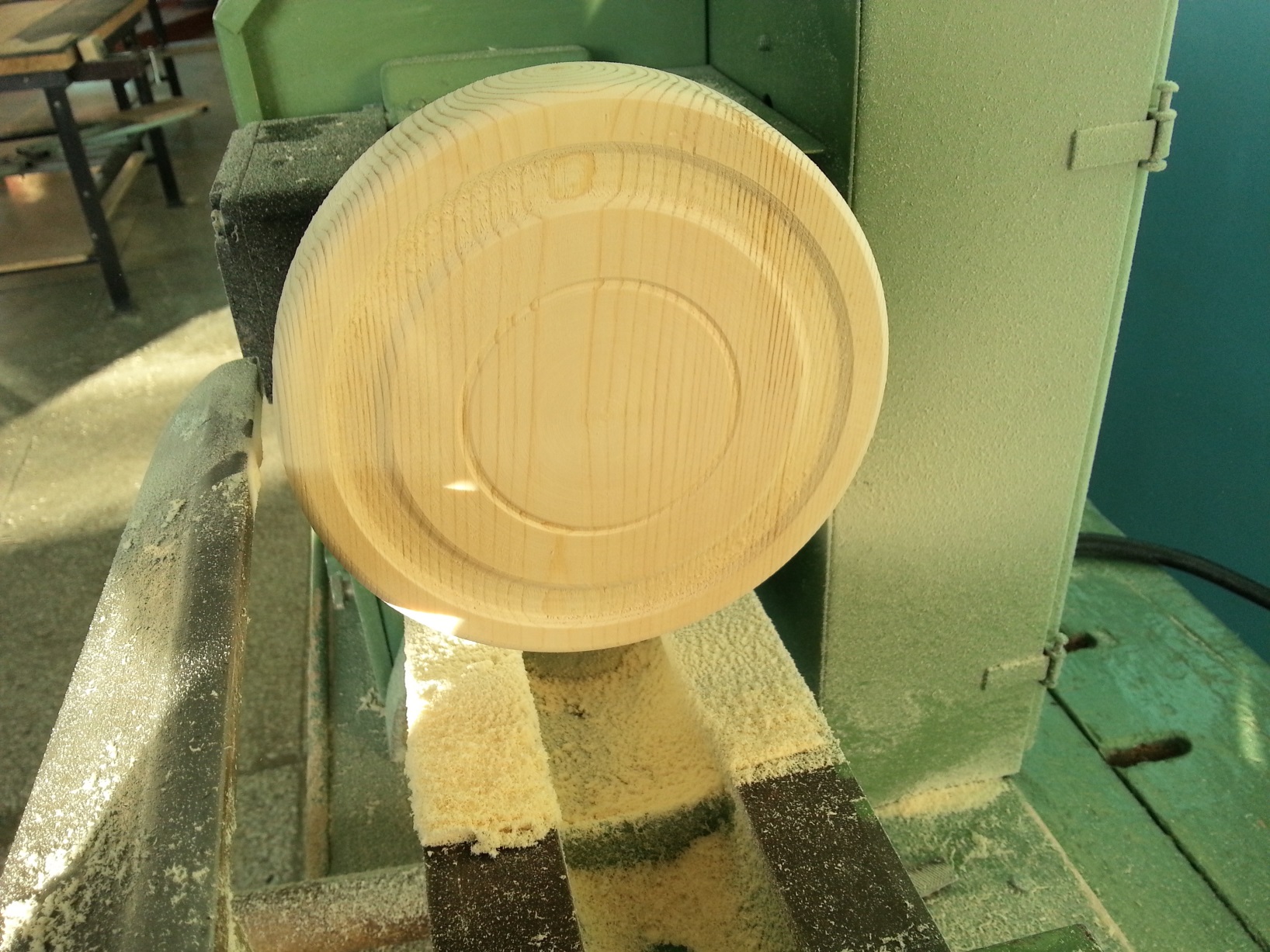 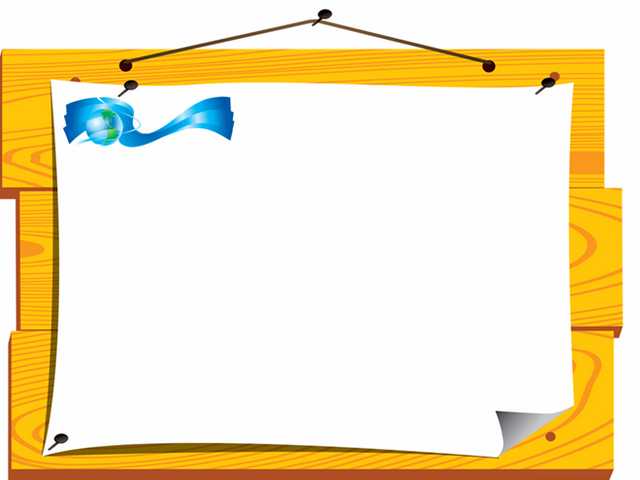 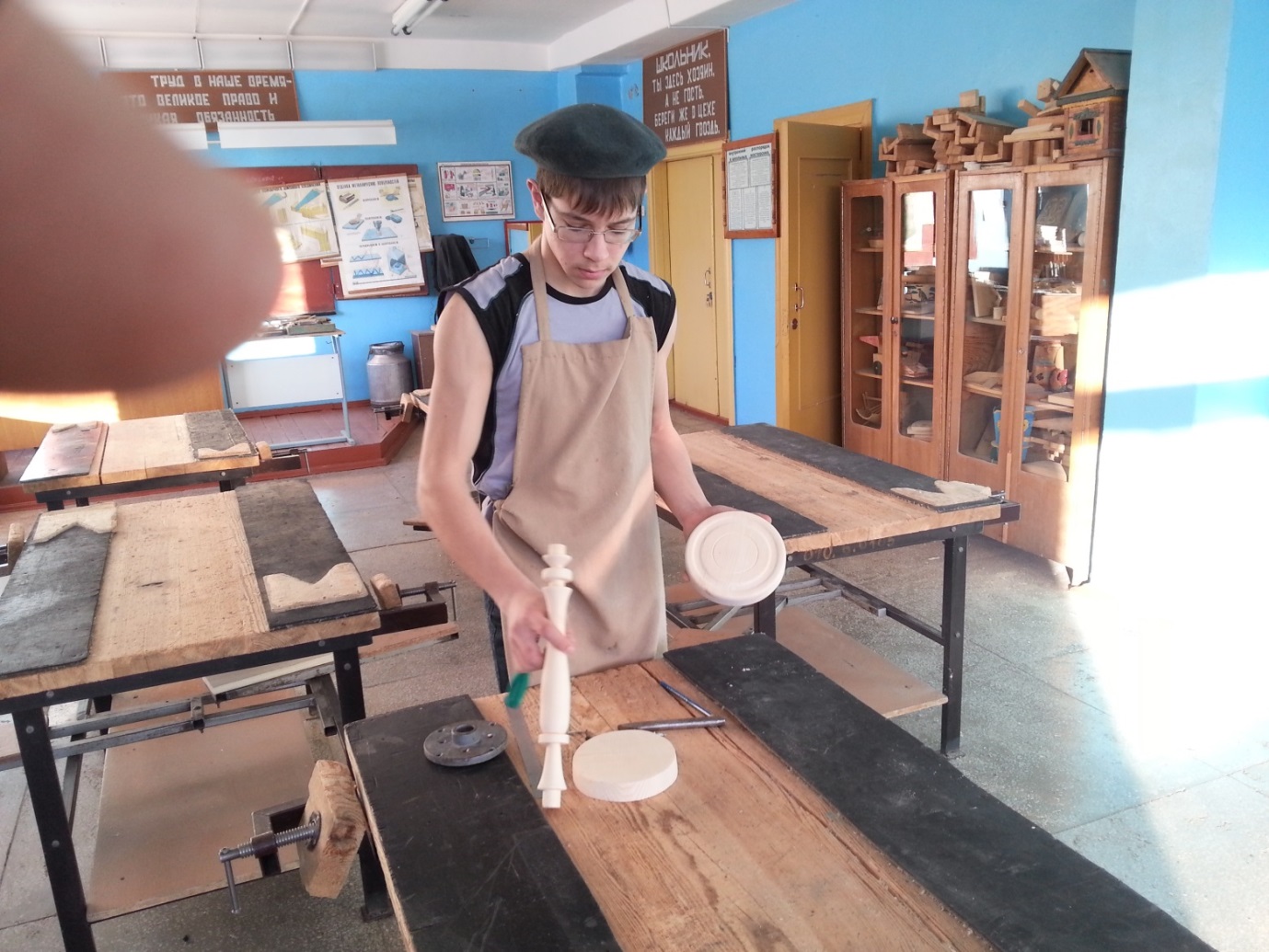 Шлифовка
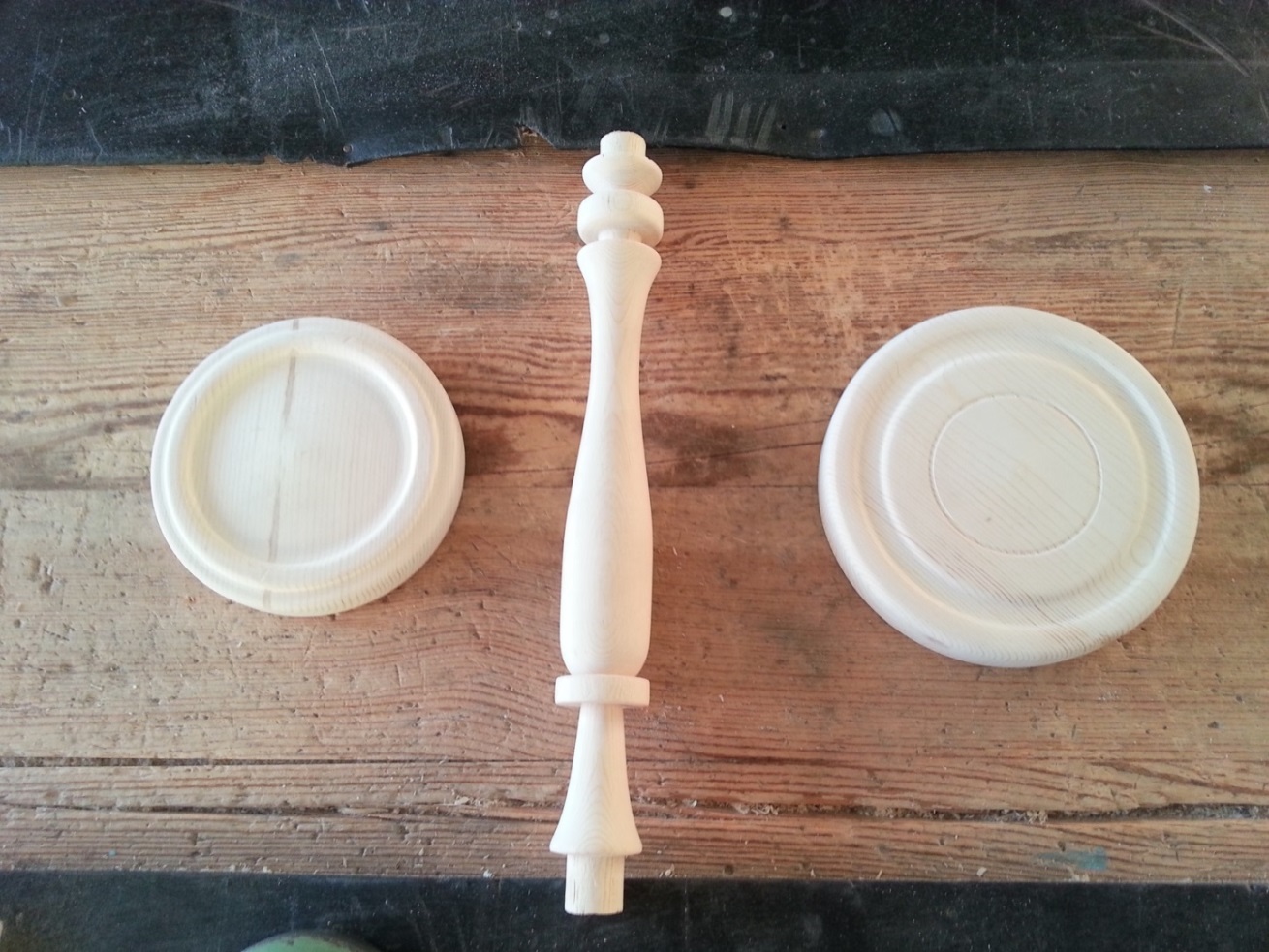 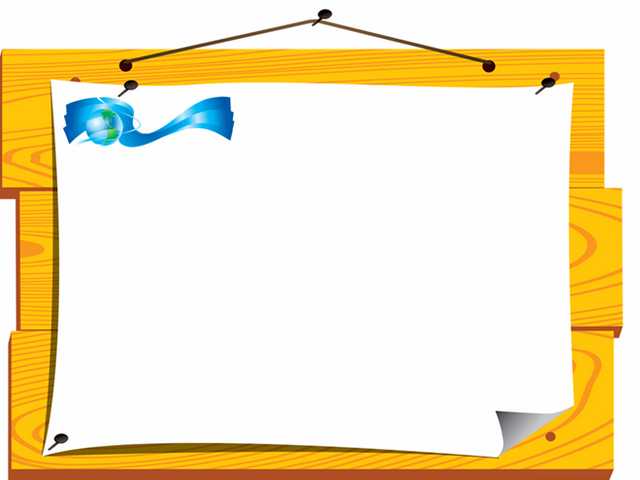 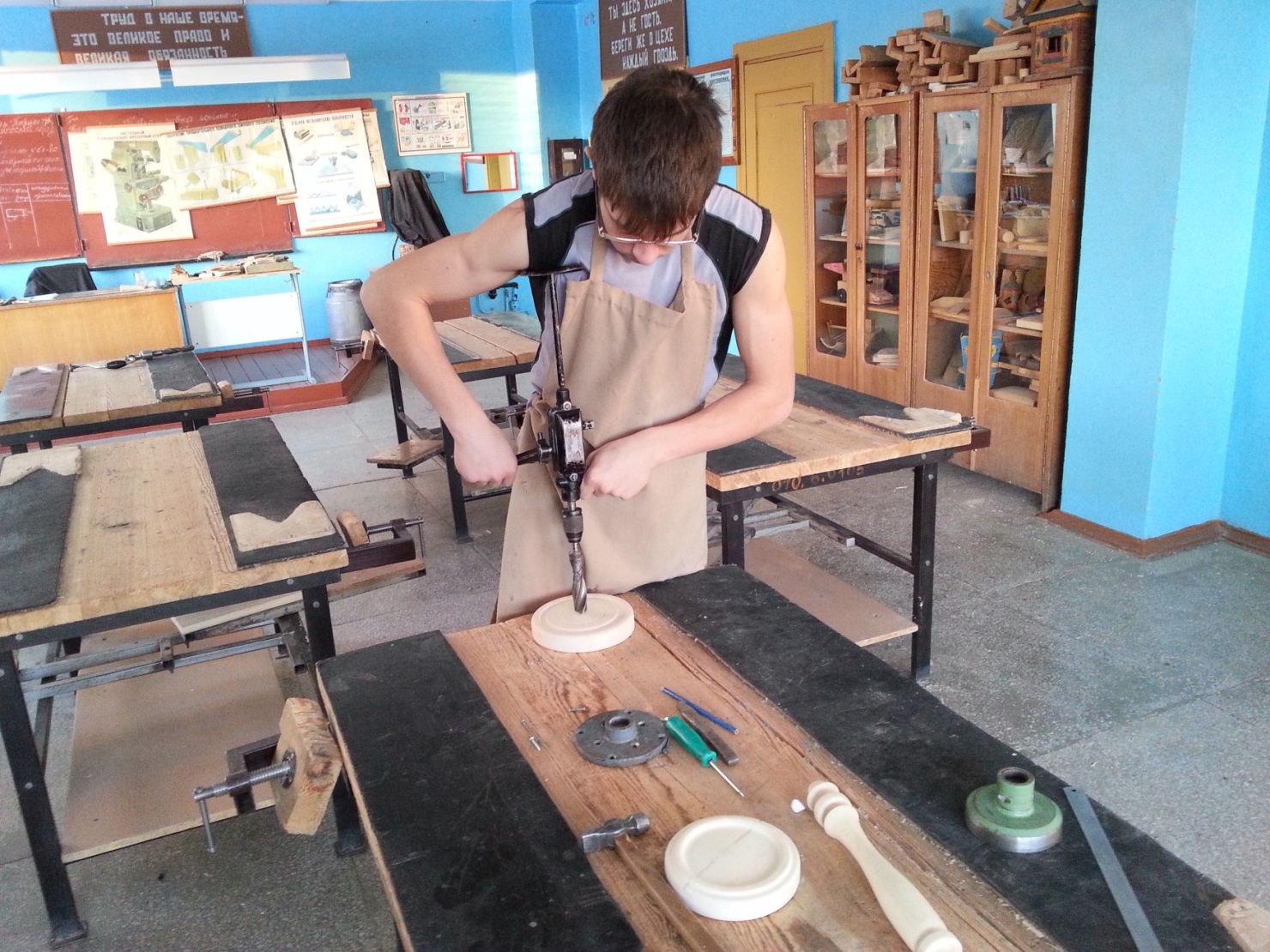 Отверстия 
для ножки
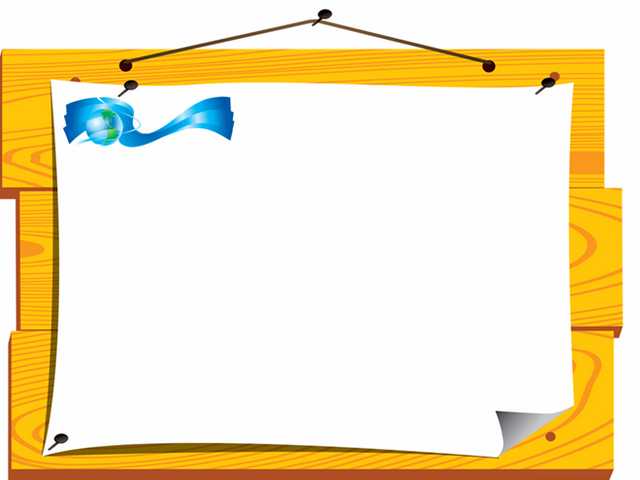 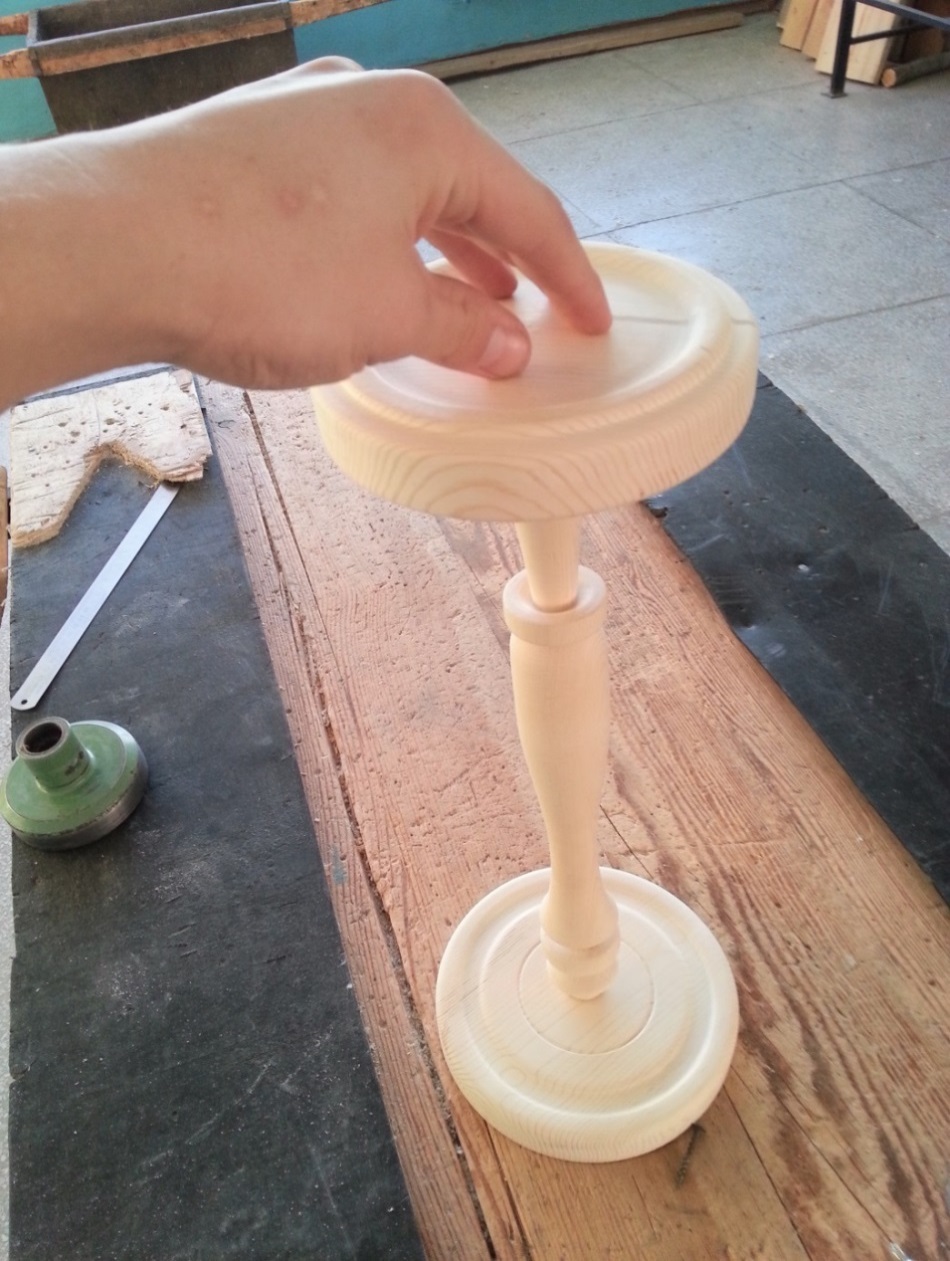 Сборка
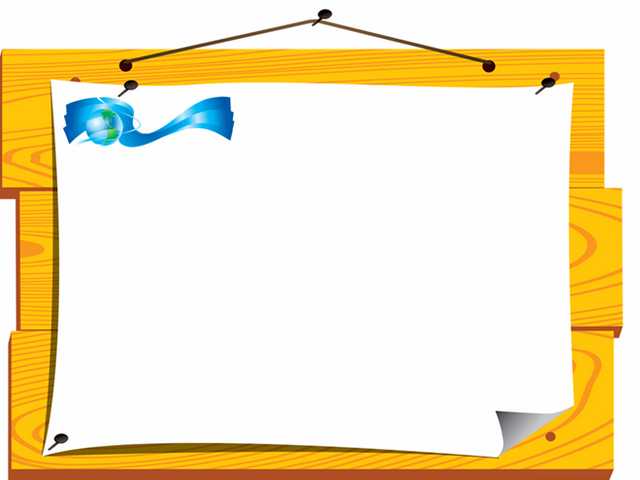 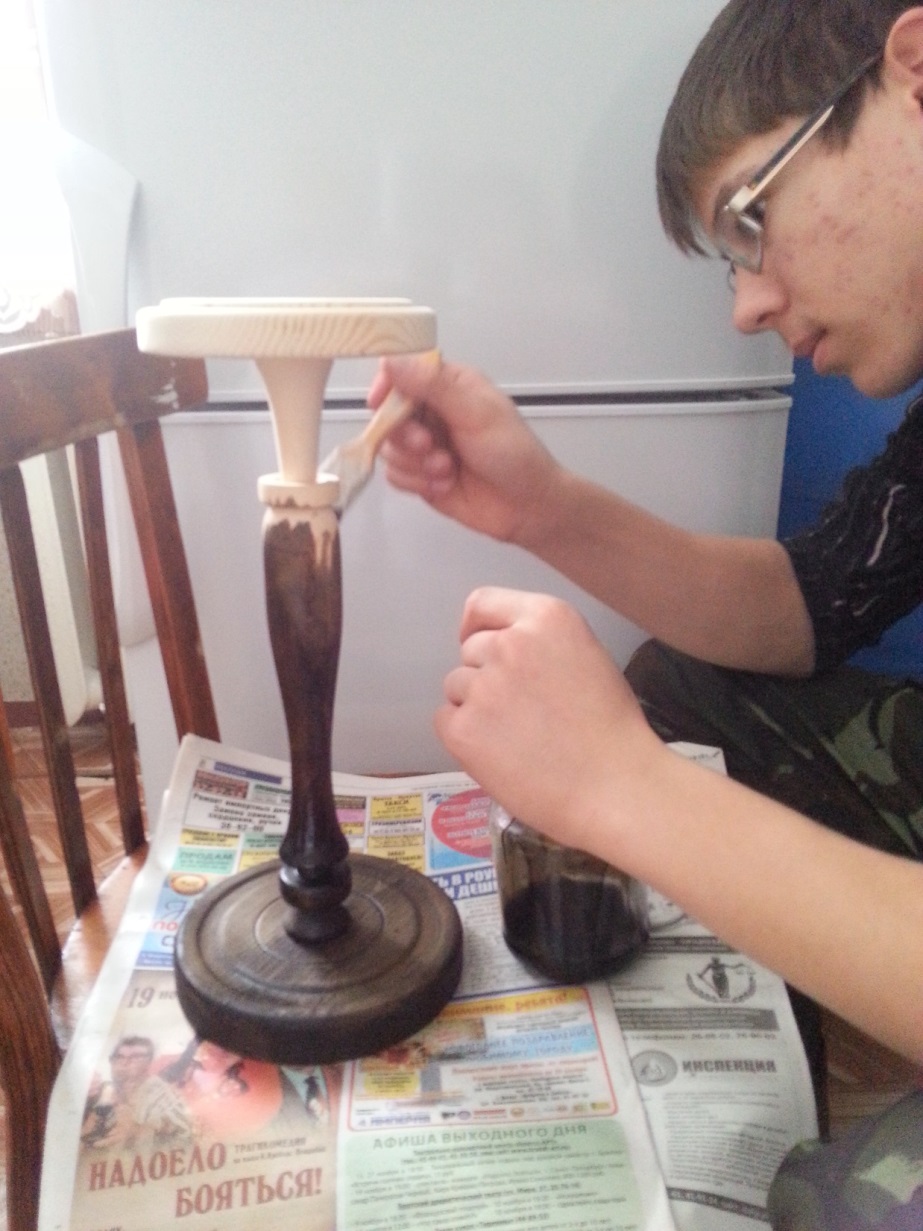 Обработка морилкой
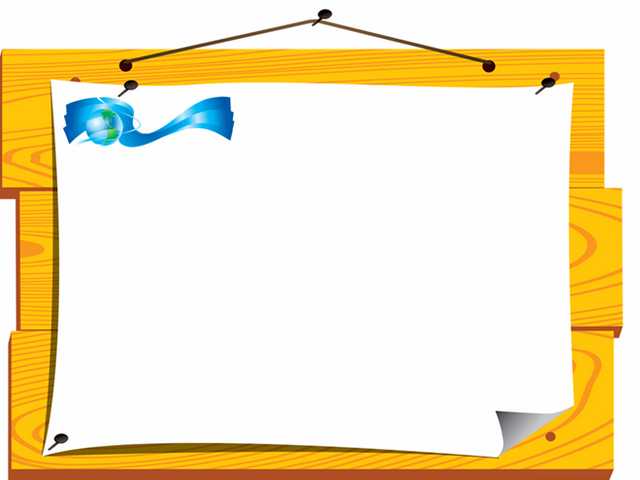 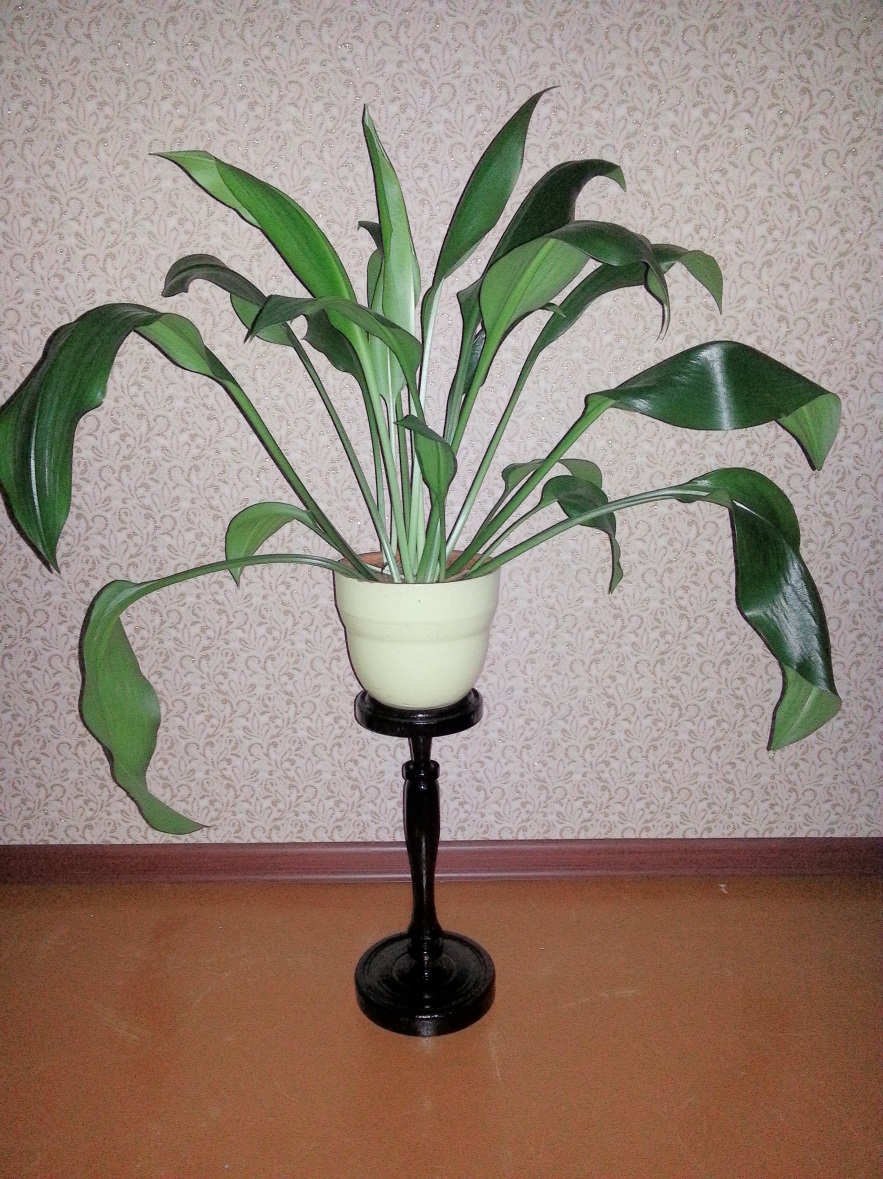 Работа готова!
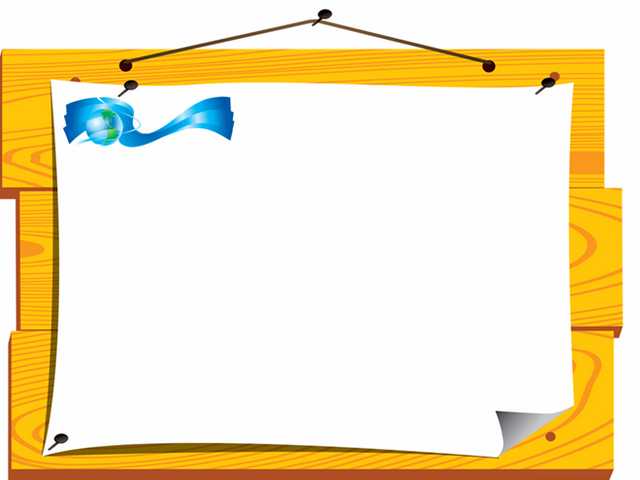 Экономические расчеты:
Работа на станке  1,5 часа
Мощность  электродвигателя  1,5 кВт 
Расход  электроэнергии 1,5 кВт. x 1,5ч. = 2,25 кВт/ч.
Стоимость 1 кВт/ч. – 0,84 копейки 
Затраты  на электроэнергию:
2,25 кВт. x 0,84 коп. = 1,89 руб.
Морилка 0,4 x 92 руб /кг. = 37 руб. 
Лак 0,3 кг x 120 руб /кг = 36 руб.

Всего себестоимость составила 1,89 +37 + 36 = 74,89 руб.
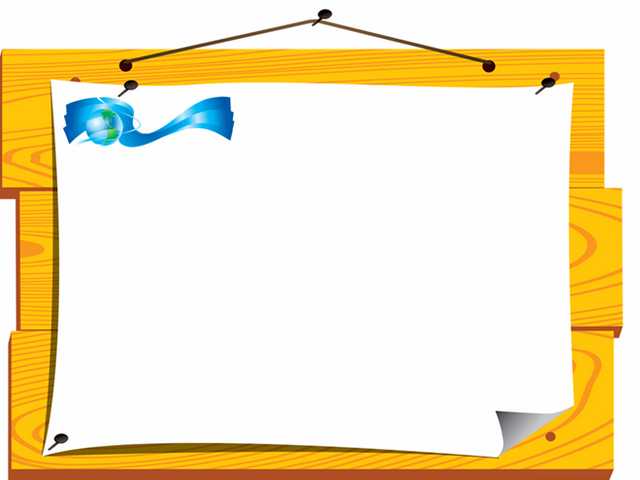 Литература:
1. Коваленко В.И., Кулененок М. Объекты труда. Пособие для учителя. Просвещение, 1993.
2. Технология. Учебник для учащихся 11 класса. Под редакцией В.Д.Симоненко. Москва. «Вентана – Граф», 2012.
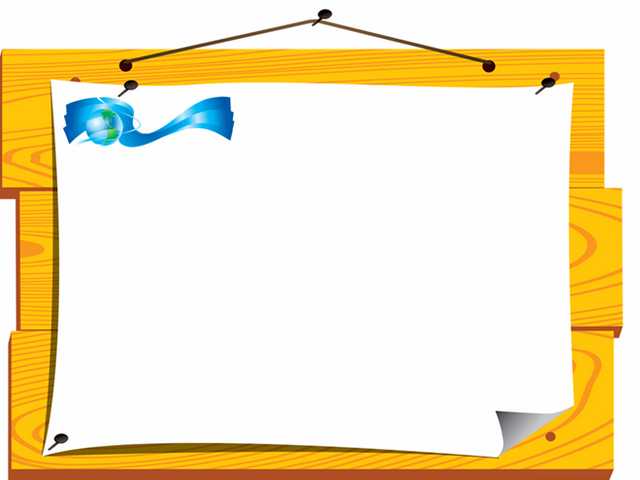 Спасибо за внимание!